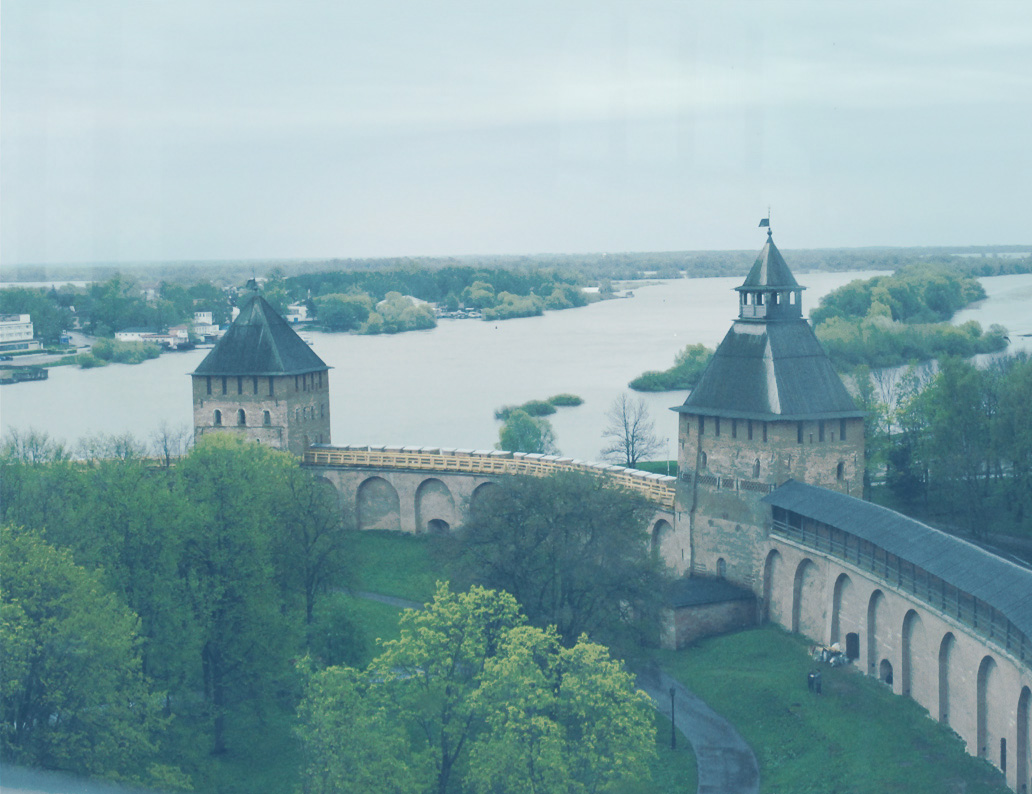 РЕАЛИЗАЦИЯ ФЕДЕРАЛЬНОГО ПРОЕКТА «БЕРЕЖЛИВАЯ ПОЛИКЛИНИКА» НА ТЕРРИТОРИИ НОВГОРОДСКОЙ ОБЛАСТИ
НОВГОРОДСКАЯ   ОБЛАСТЬ
1
Цель и срок реализации приоритетного 
проекта
Поликлиника № 4прикрепленное население – 
112 165 человек
ЦЕЛЬ – 
повышение эффективности 
работы регистратуры («вежливая регистратура»)
 улучшение доступности услуг 
регистратуры для населения
сокращение времени ожидания 
медицинской помощи от момента 
обращения  в регистратуру до врачебного приема
электронный документооборот
создание комфортной среды для пациентов 
ожидающих получения медицинских услуг
оптимизация  рабочих мест 
медицинского персонала
формирование корпоративной 
культуры в медицинской организации

СРОК реализации: 1 сентября 2017 года
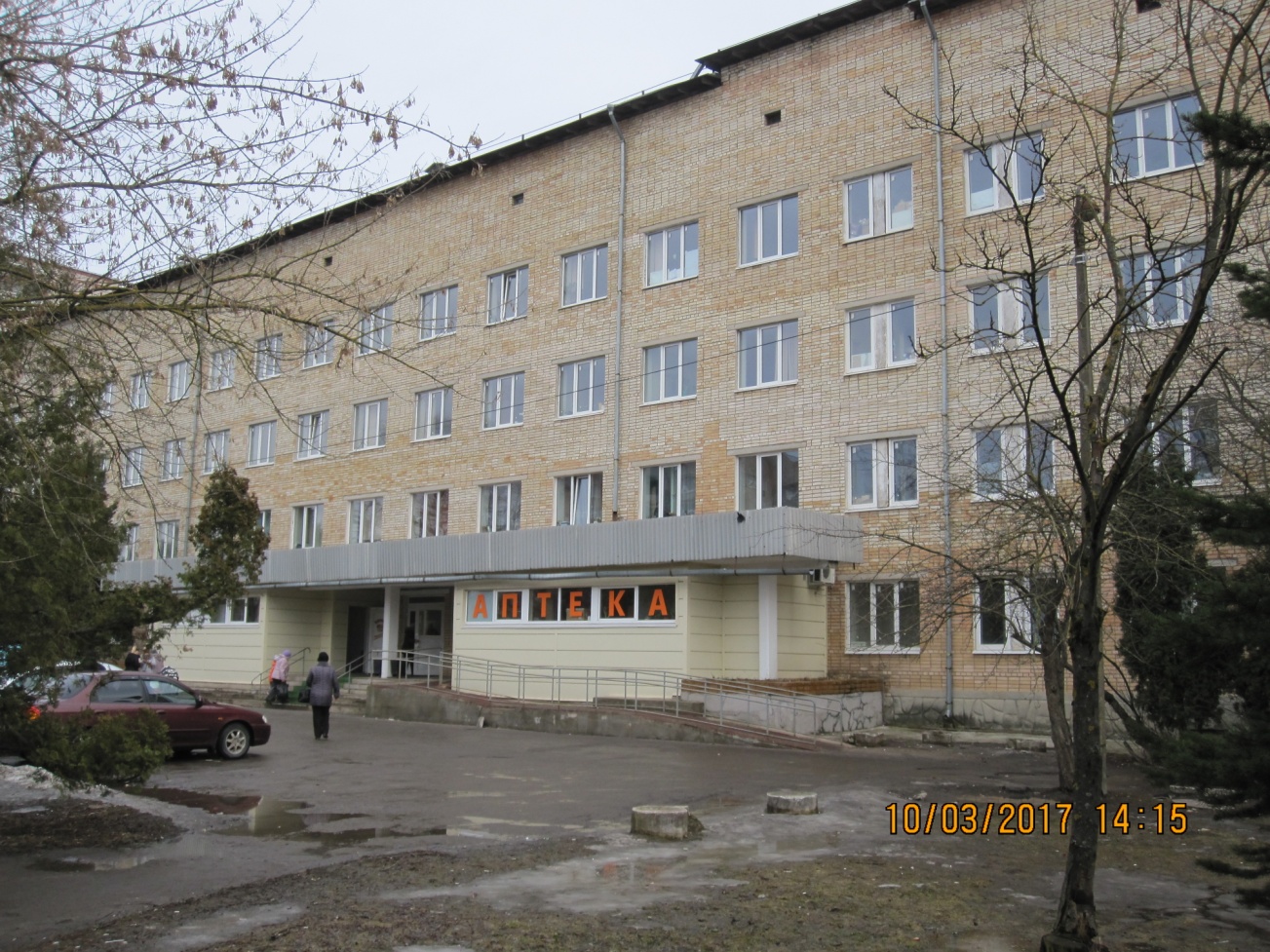 Новгородская область
Детская поликлиника № 2прикрепленное население – 
21 018 человек
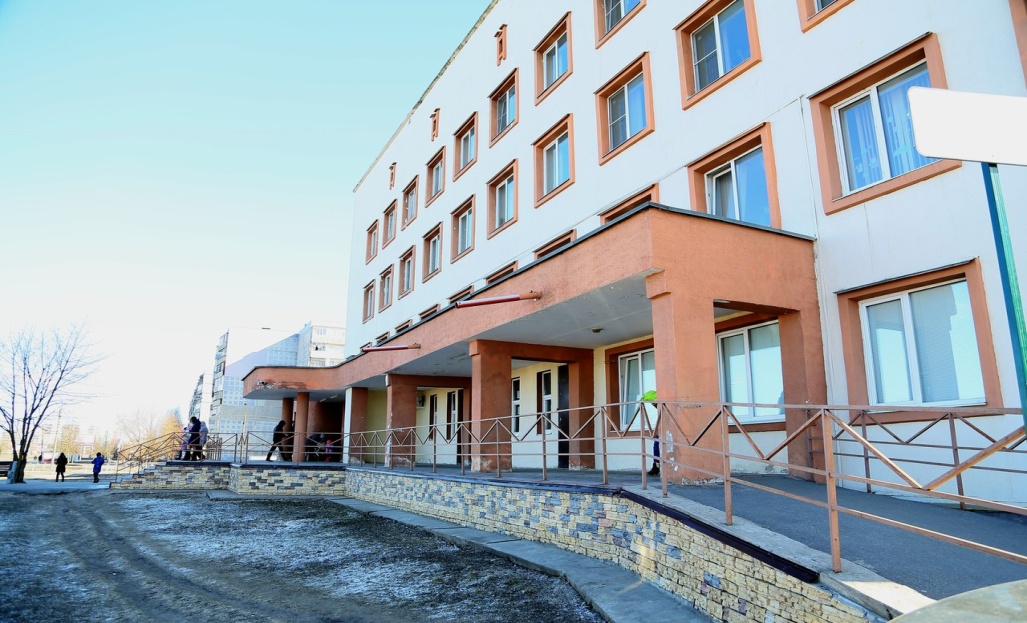 2
[Speaker Notes: В рамках реализации проекта с  01.02.20016 услуги 
Зачисление детей в общеобразовательные учреждения субъектов РФ или муниципальные общеобразовательные учреждения;
Предоставление информации о результатах сданных экзаменов, тестирования и других вступительных испытаний, а также о зачислении в образовательное учреждение;
Предоставление информации о текущей успеваемости учащегося, ведение электронного дневника и электронного журнала успеваемости;
Предоставление информации об образовательных программах учебных планах, рабочих программах учебных курсов, предметов, дисциплин (модулей), годовых календарных учебных графиках предоставляются в электронном виде с портала ЕПГУ.
Начина с этого времени жители Новгородской области могут подать заявление на зачисление в ОО или в ДОУ в электронном виде через Единый портал государственных и муниципальных услуг России (ЕПГУ), МФЦ или непосредственно в ОУ.]
Показатели эффективности и результативности приоритетного проекта
исходное состояние
НОРМАТИВНЫЕ ДОКУМЕНТЫ
УКАЗ Губернатора Новгородской области от 27 апреля 2017 года № 163
«О создании рабочей группы («проектного офиса»)»
Новгородская область
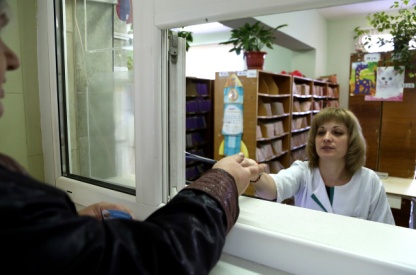 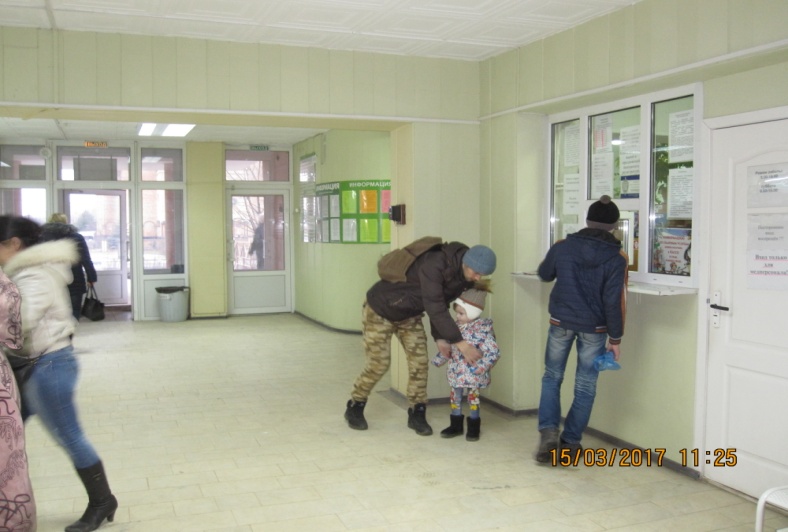 Приказ департамента здравоохранения Новгородской области от 28.04.2017 г. № 370-Д  «О реализации приоритетного проекта «Бережливая поликлиника»
Приказ департамента здравоохранения Новгородской области от 10.03.2017 г. № 153-Д  «Об утверждении Плана по реализации проекта «Бережливая поликлиника»
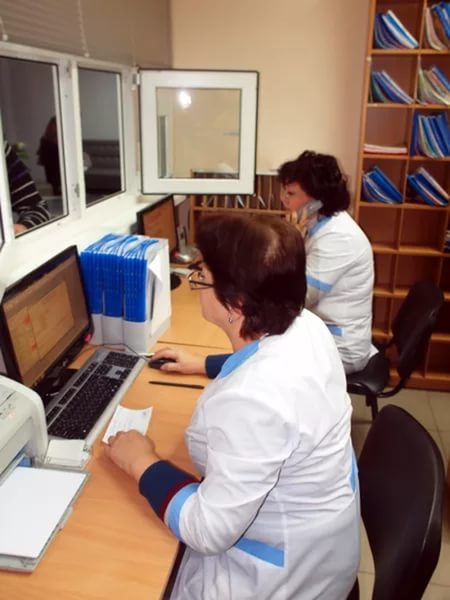 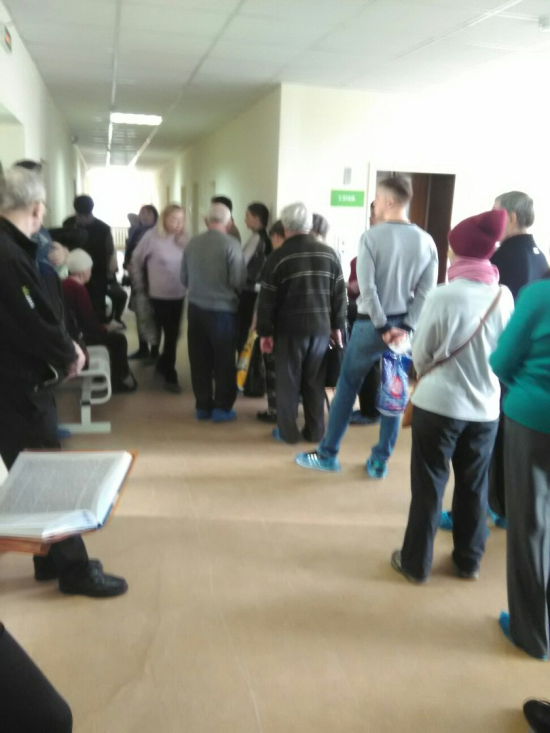 Приказ ГОБУЗ «ЦГКБ» от 12.04.2017 г. № 158  «О реализации приоритетного проекта «Бережливая поликлиника»
Приказ ГОБУЗ «ЦГКБ» от 16.03.2017 г. № 101  «О реализации проекта «Бережливая поликлиника»
целевое состояние
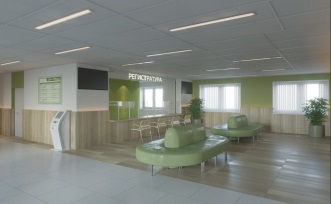 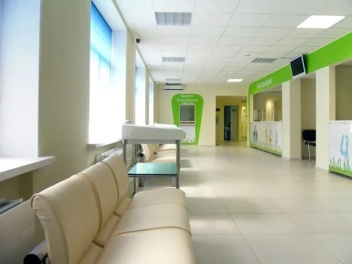 3
[Speaker Notes: В рамках реализации проекта с  01.02.20016 услуги 
Зачисление детей в общеобразовательные учреждения субъектов РФ или муниципальные общеобразовательные учреждения;
Предоставление информации о результатах сданных экзаменов, тестирования и других вступительных испытаний, а также о зачислении в образовательное учреждение;
Предоставление информации о текущей успеваемости учащегося, ведение электронного дневника и электронного журнала успеваемости;
Предоставление информации об образовательных программах учебных планах, рабочих программах учебных курсов, предметов, дисциплин (модулей), годовых календарных учебных графиках предоставляются в электронном виде с портала ЕПГУ.
Начина с этого времени жители Новгородской области могут подать заявление на зачисление в ОО или в ДОУ в электронном виде через Единый портал государственных и муниципальных услуг России (ЕПГУ), МФЦ или непосредственно в ОУ.]
«Дорожная карта» и тактический план реализации приоритетного проекта
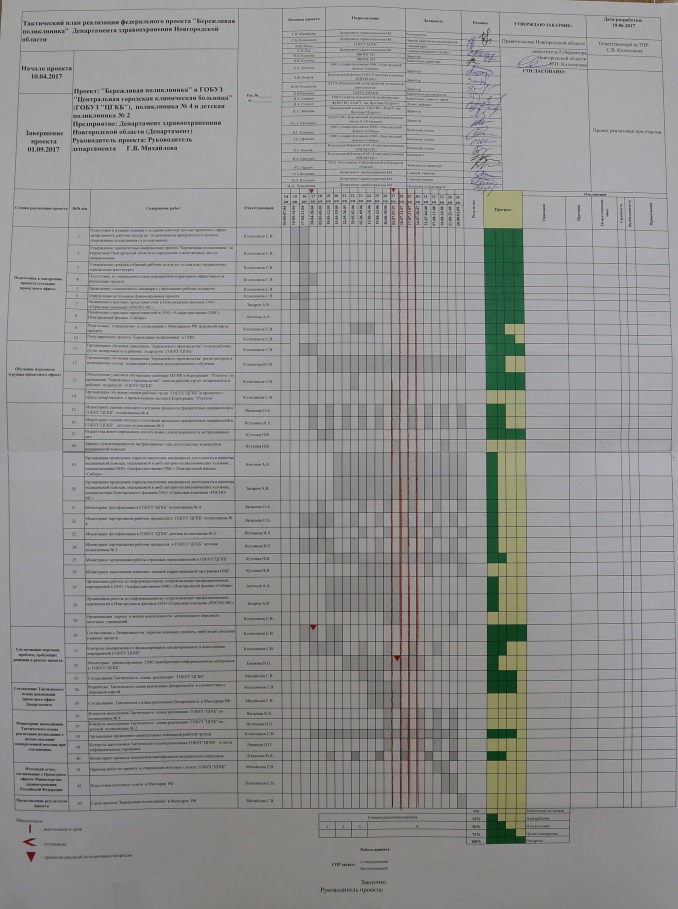 Новгородская область
Бюджет приоритетного проекта
Запланировано 43 пункта, 
Выполнено - 19, невыполненных 
в срок нет
Риски реализации приоритетного проекта
Невыполнение подрядчиками ремонтных работ в срок, установленный контрактом
4
[Speaker Notes: В рамках реализации проекта с  01.02.20016 услуги 
Зачисление детей в общеобразовательные учреждения субъектов РФ или муниципальные общеобразовательные учреждения;
Предоставление информации о результатах сданных экзаменов, тестирования и других вступительных испытаний, а также о зачислении в образовательное учреждение;
Предоставление информации о текущей успеваемости учащегося, ведение электронного дневника и электронного журнала успеваемости;
Предоставление информации об образовательных программах учебных планах, рабочих программах учебных курсов, предметов, дисциплин (модулей), годовых календарных учебных графиках предоставляются в электронном виде с портала ЕПГУ.
Начина с этого времени жители Новгородской области могут подать заявление на зачисление в ОО или в ДОУ в электронном виде через Единый портал государственных и муниципальных услуг России (ЕПГУ), МФЦ или непосредственно в ОУ.]
ДЕТСКАЯ ПОЛИКЛИНИКА № 2
4 проекта
1
Стандартизация распределения входящих потоков в поликлинику
Целевое состояние
Коэффициент эффективности реализации проекта, %
Исходное состояние
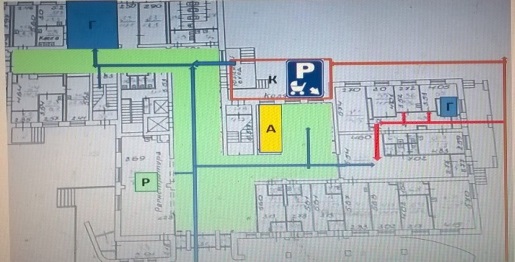 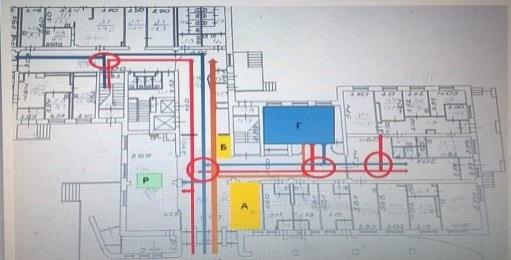 2
Оптимизация работы отделения неотложной помощи
Целевое состояние
Исходное состояние
Коэффициент эффективности реализации проекта, %
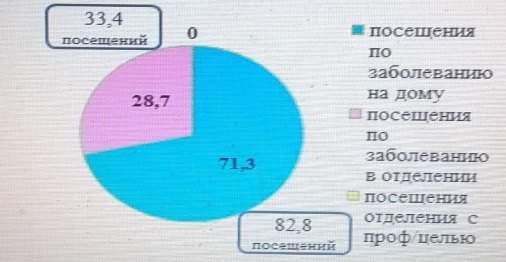 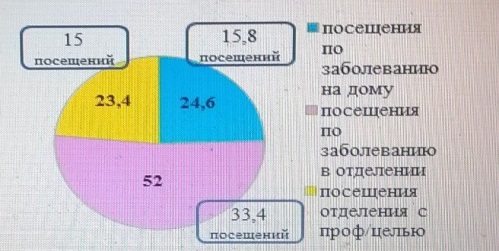 Формирование потоков здоровых пациентов «ЗДОРОВАЯ РЕГИСТРАТУРА»
3
Коэффициент эффективности реализации проекта, %
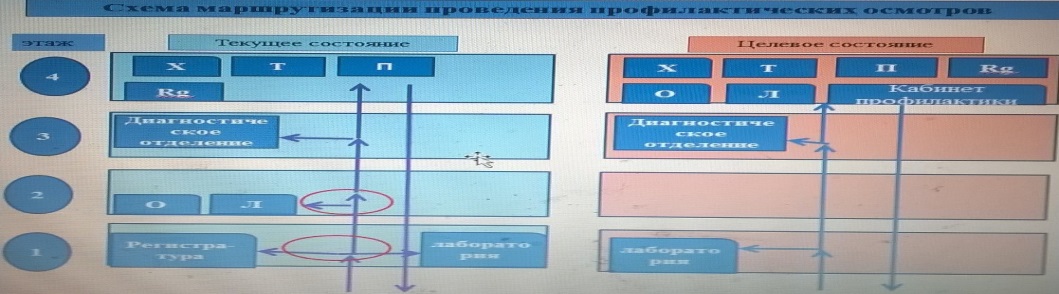 4
Оптимизация заборов анализов крови
Исходное состояние
Целевое состояние
Коэффициент эффективности реализации проекта, %
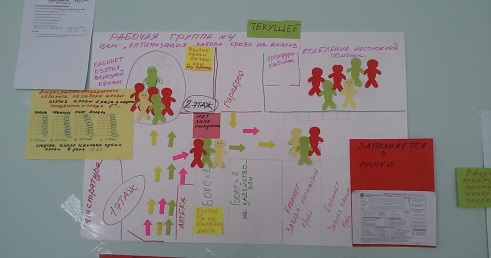 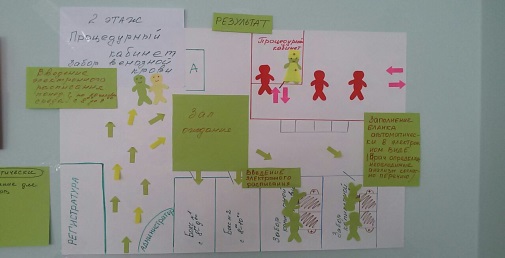 5
ПОЛИКЛИНИКА № 4
4 проекта
1
Оптимизация работы кабинета заборов анализов крови «ВАЖНЫЙ КАБИНЕТ»
Коэффициент эффективности реализации проекта, %
Исходное состояние
Целевое состояние
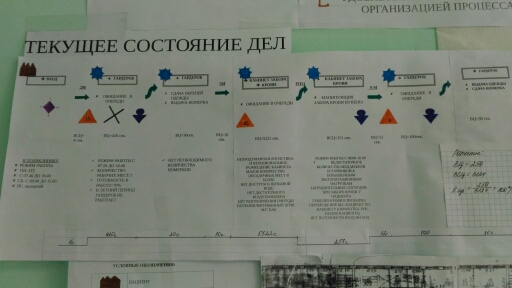 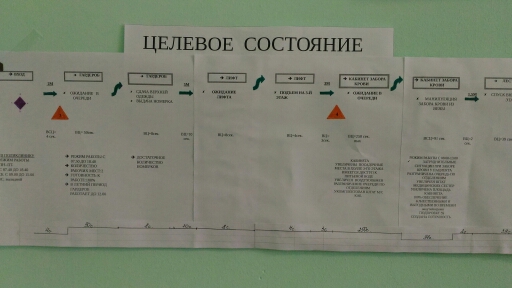 2
Оптимизация работы отделения профилактики
Исходное состояние
Целевое состояние
Коэффициент эффективности реализации проекта, %
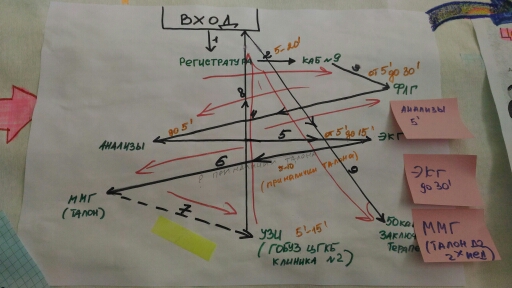 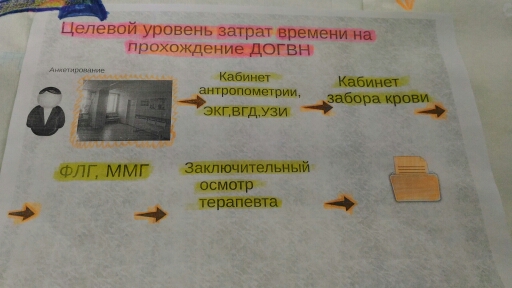 Оптимизация работы участкового терапевта и медицинской сестры «РУКА ОБ РУКУ»
3
Коэффициент эффективности реализации проекта, %
Исходное состояние
Целевое состояние
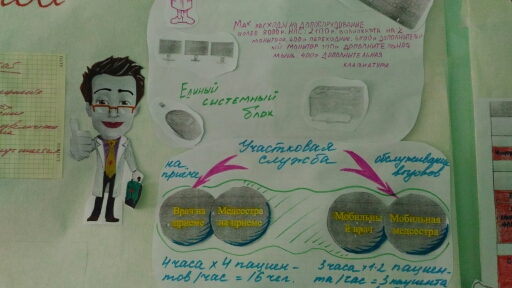 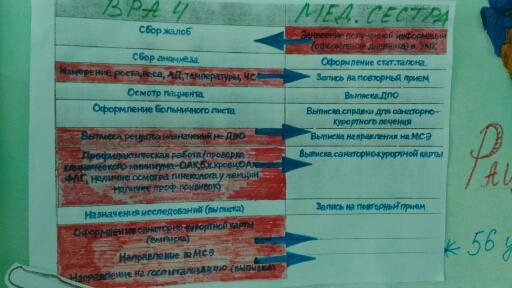 4
Стандартизация распределения входящих потоков в поликлинику «ОТ ПЕРВОГО ПОСЕЩЕНИЯ ДО ВЫЗДОРОВЛЕНИЯ»
Коэффициент эффективности реализации проекта, %
Исходное состояние
Целевое состояние
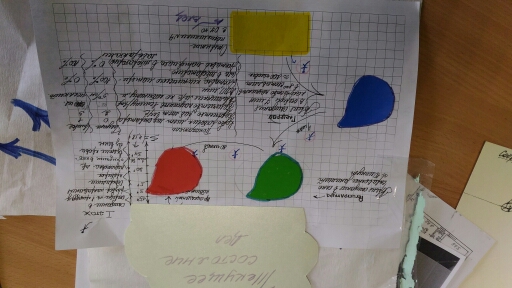 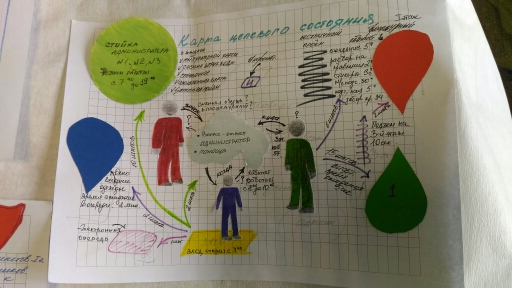 6
Текущее состояние проекта
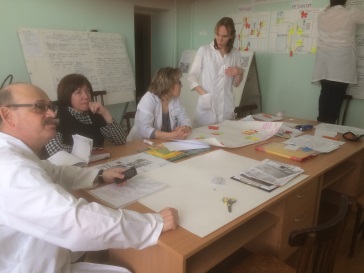 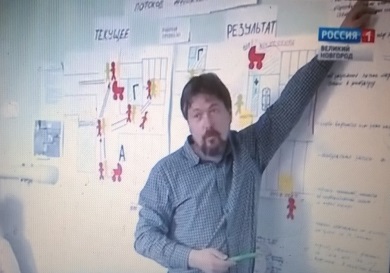 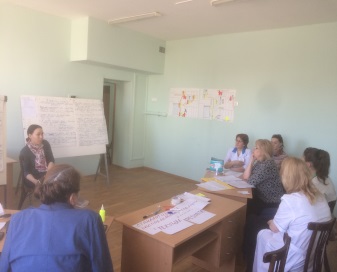 Руководителями департамента здравоохранения  области проведены установочные семинары с участием руководителей подгрупп
Новгородская область
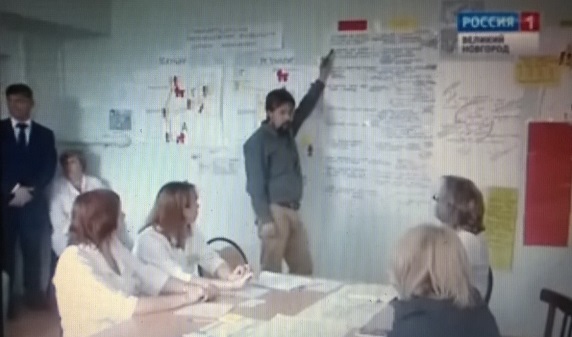 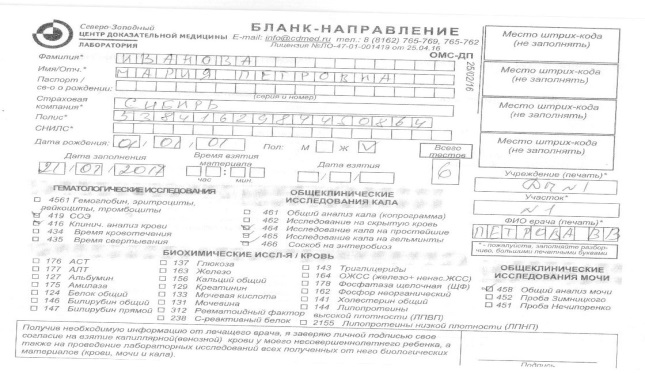 Проведено обучение специалистами «Росатома».
Проведено картирование проблемных процессов.
18 медицинских регистраторов проходят обучение на цикле повышения квалификации "Основы профессиональной деятельности медицинского регистратора" в  ОАУЗ "Медицинский центр сестринской деятельности».
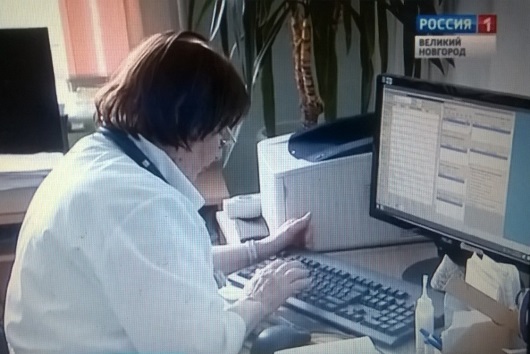 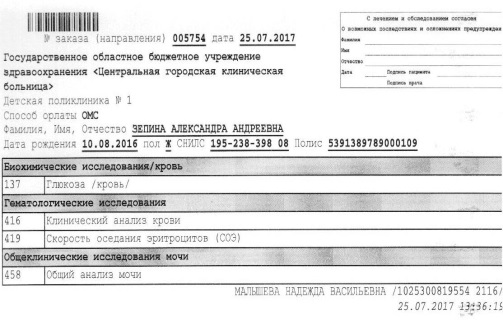 Разработаны и интегрированы в ЭМК бланки направления на анализы с получением в ЭМК результатов
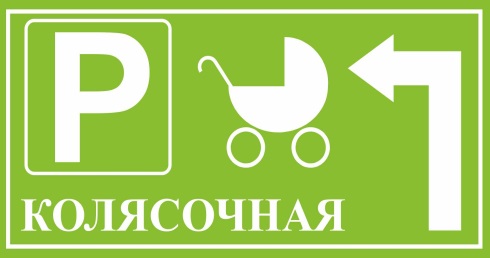 Проведено  анкетирование по вовлеченности персонала  в соответствии с рекомендациями Министерства здравоохранения РФ с помощью on-line голосования на сайте компании-партнера ООО "АКСИС" Менеджмент"
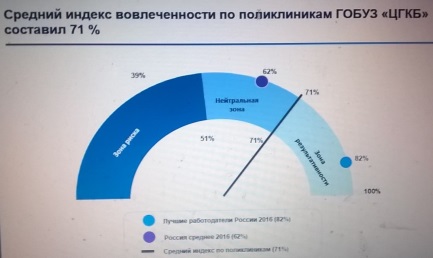 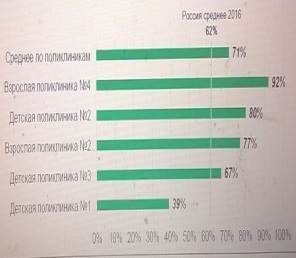 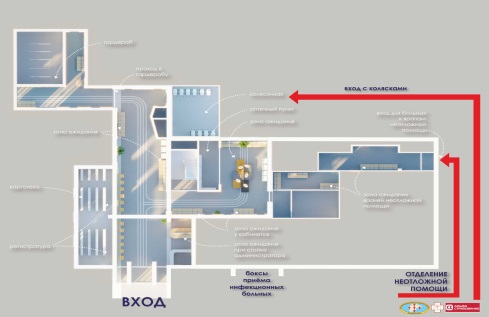 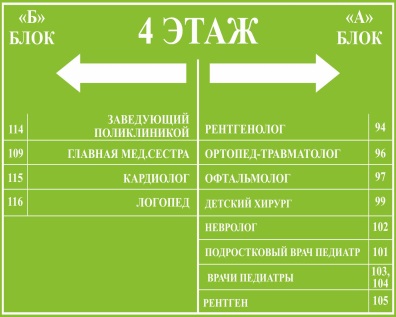 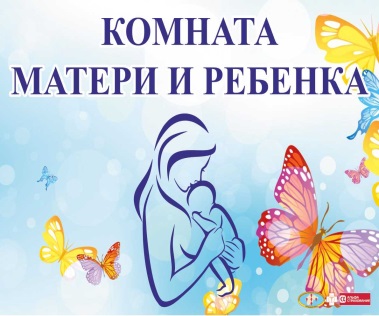 Разработаны и направлены на изготовление макеты навигационных, информационных стендов
7
[Speaker Notes: В рамках реализации проекта с  01.02.20016 услуги 
Зачисление детей в общеобразовательные учреждения субъектов РФ или муниципальные общеобразовательные учреждения;
Предоставление информации о результатах сданных экзаменов, тестирования и других вступительных испытаний, а также о зачислении в образовательное учреждение;
Предоставление информации о текущей успеваемости учащегося, ведение электронного дневника и электронного журнала успеваемости;
Предоставление информации об образовательных программах учебных планах, рабочих программах учебных курсов, предметов, дисциплин (модулей), годовых календарных учебных графиках предоставляются в электронном виде с портала ЕПГУ.
Начина с этого времени жители Новгородской области могут подать заявление на зачисление в ОО или в ДОУ в электронном виде через Единый портал государственных и муниципальных услуг России (ЕПГУ), МФЦ или непосредственно в ОУ.]
Текущее состояние проекта
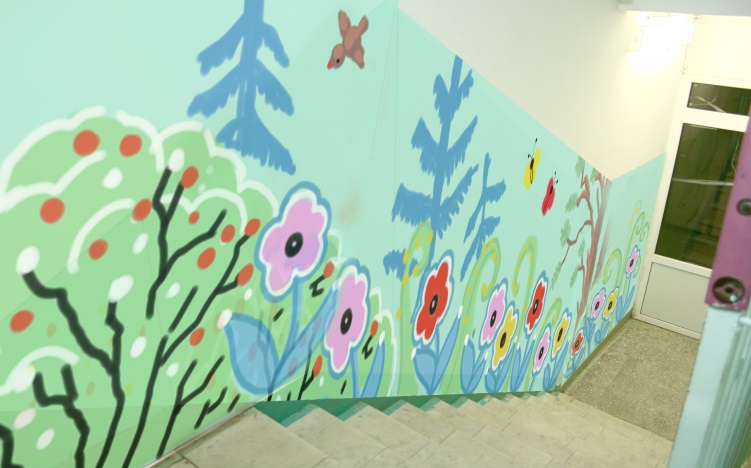 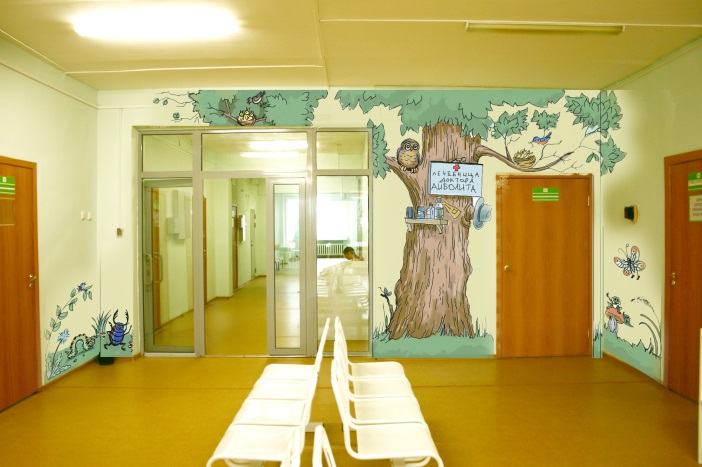 Подготовлены  и утверждены дизайн-проекты  перепланировки помещений поликлиники №4 и детской поликлиники №2.
Новгородская область
Проведены  аукционы на выполнение работ по проведению ремонта и переоснащения помещений 1 этажа поликлиник,  поставку мебели,  оргтехники,  выполнение работ по  устройству  системы видеонаблюдения, прокладке  компьютерных сетей, электронной очереди.
Проводятся ремонтные работы.
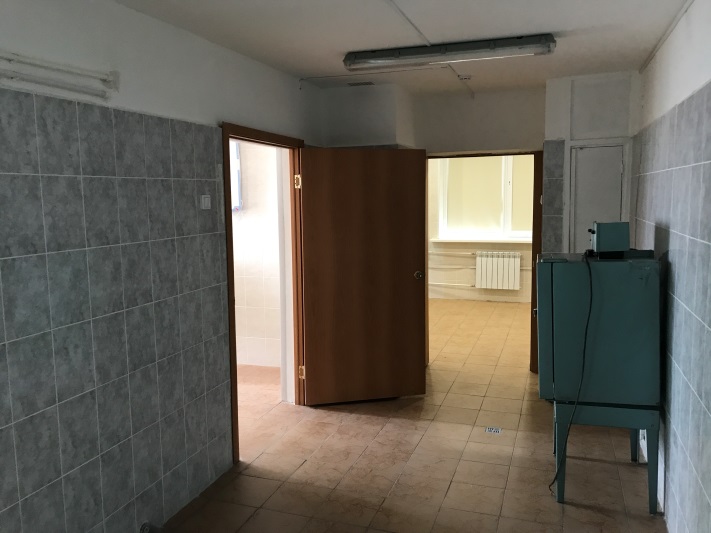 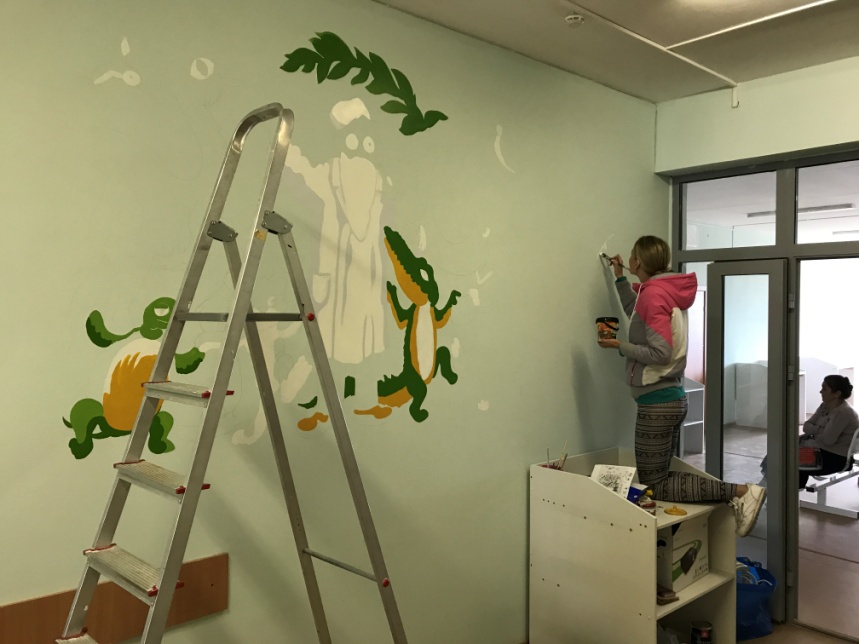 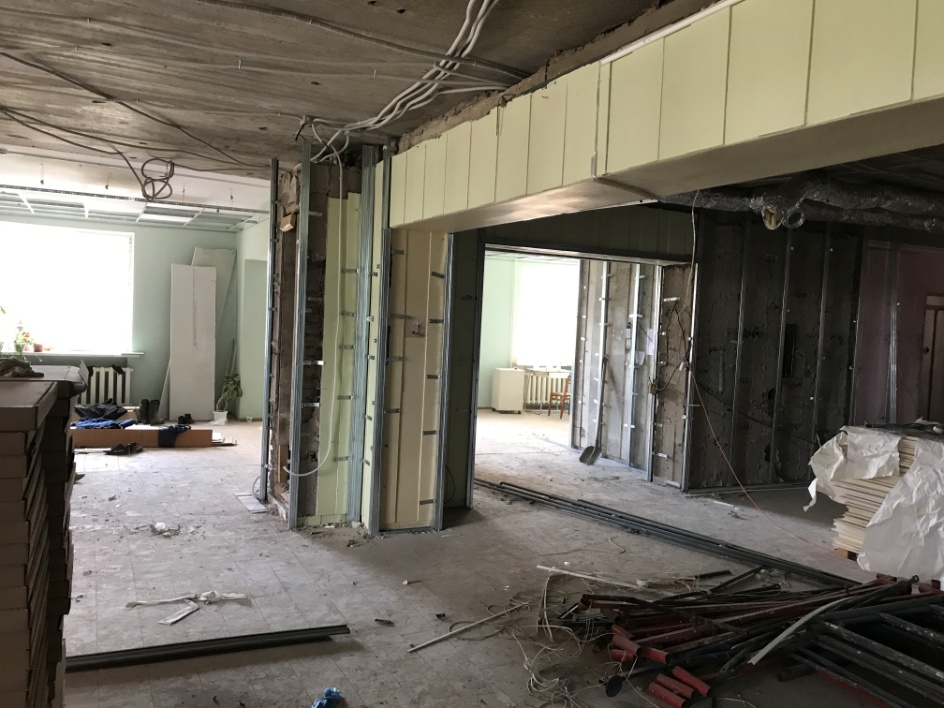 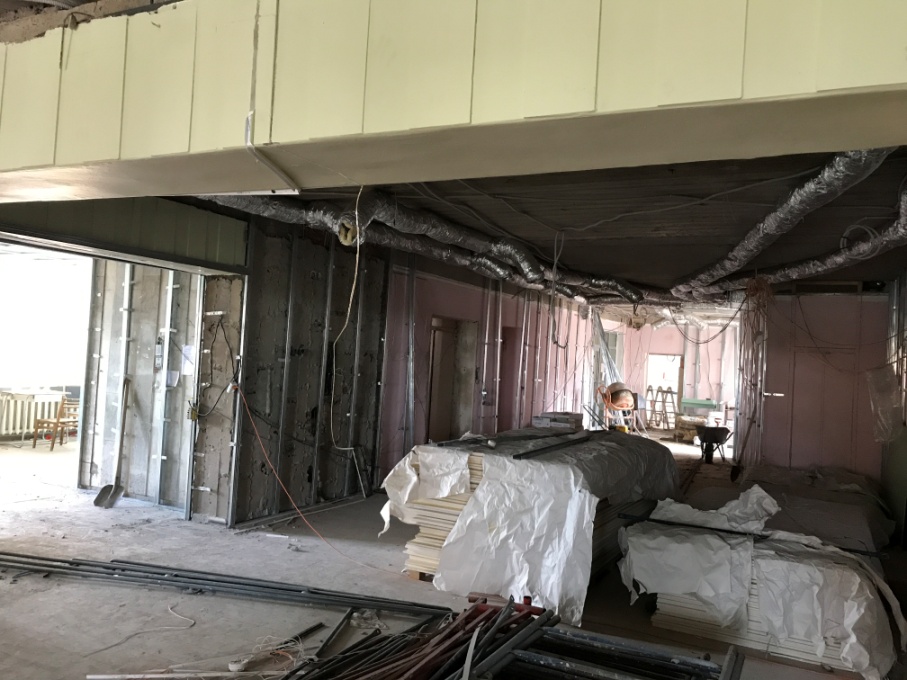 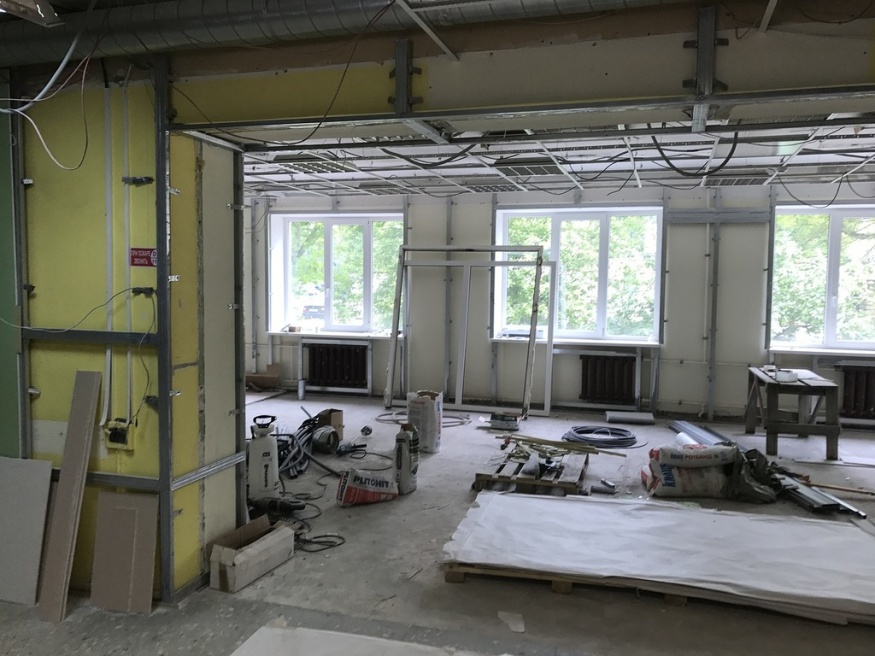 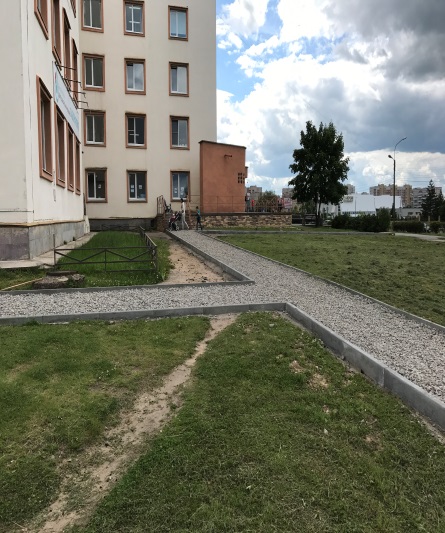 8
[Speaker Notes: В рамках реализации проекта с  01.02.20016 услуги 
Зачисление детей в общеобразовательные учреждения субъектов РФ или муниципальные общеобразовательные учреждения;
Предоставление информации о результатах сданных экзаменов, тестирования и других вступительных испытаний, а также о зачислении в образовательное учреждение;
Предоставление информации о текущей успеваемости учащегося, ведение электронного дневника и электронного журнала успеваемости;
Предоставление информации об образовательных программах учебных планах, рабочих программах учебных курсов, предметов, дисциплин (модулей), годовых календарных учебных графиках предоставляются в электронном виде с портала ЕПГУ.
Начина с этого времени жители Новгородской области могут подать заявление на зачисление в ОО или в ДОУ в электронном виде через Единый портал государственных и муниципальных услуг России (ЕПГУ), МФЦ или непосредственно в ОУ.]
ДОБРО ПОЖАЛОВАТЬ!
НОВГОРОДСКАЯ   ОБЛАСТЬ
9